Растительный узор 
в полосе с элементами 
хохломской росписи
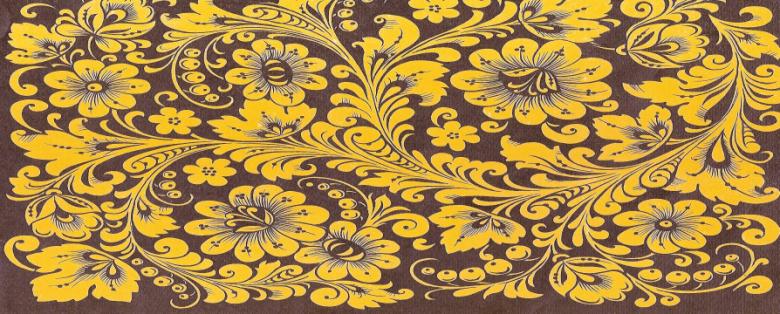 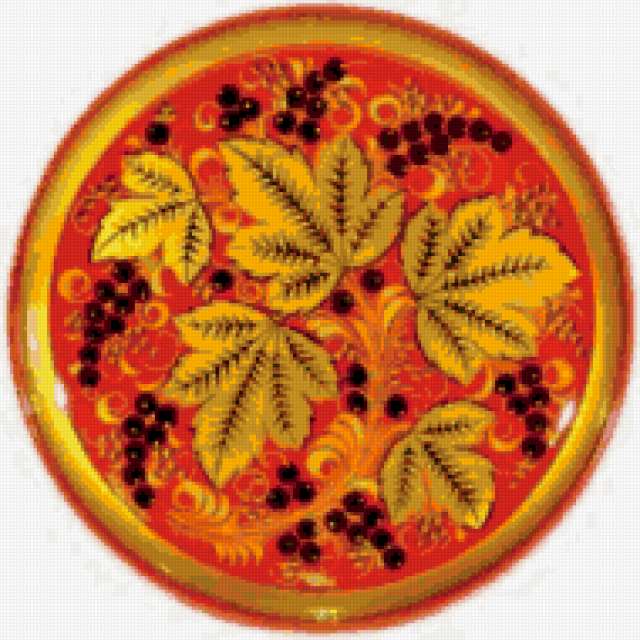 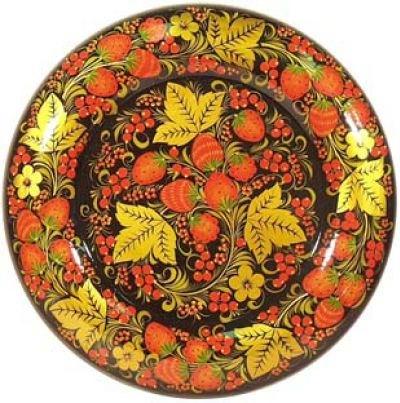 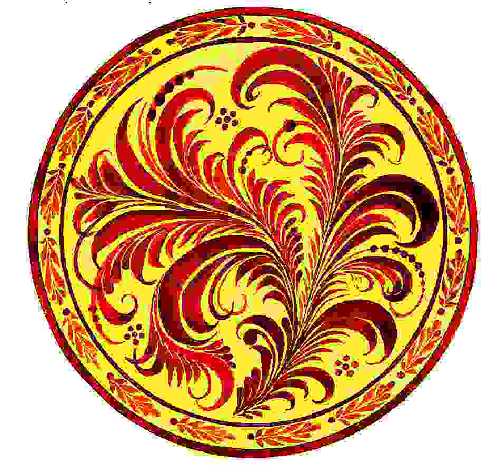 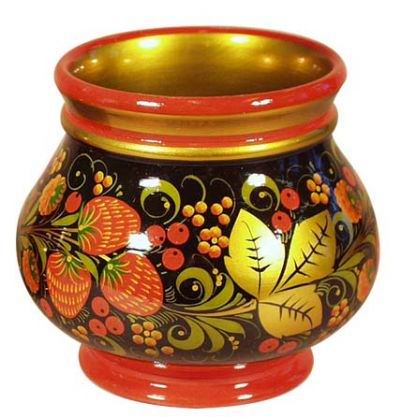 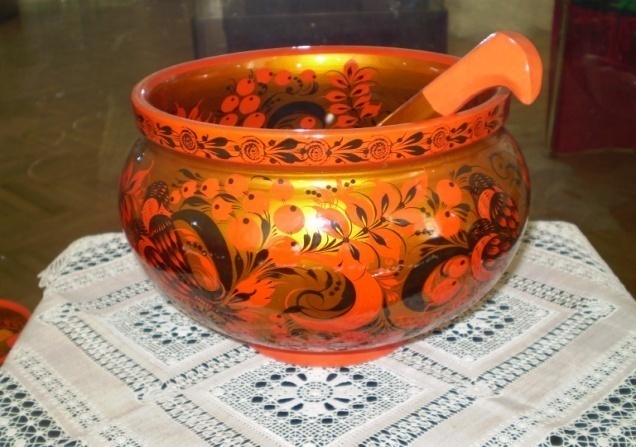 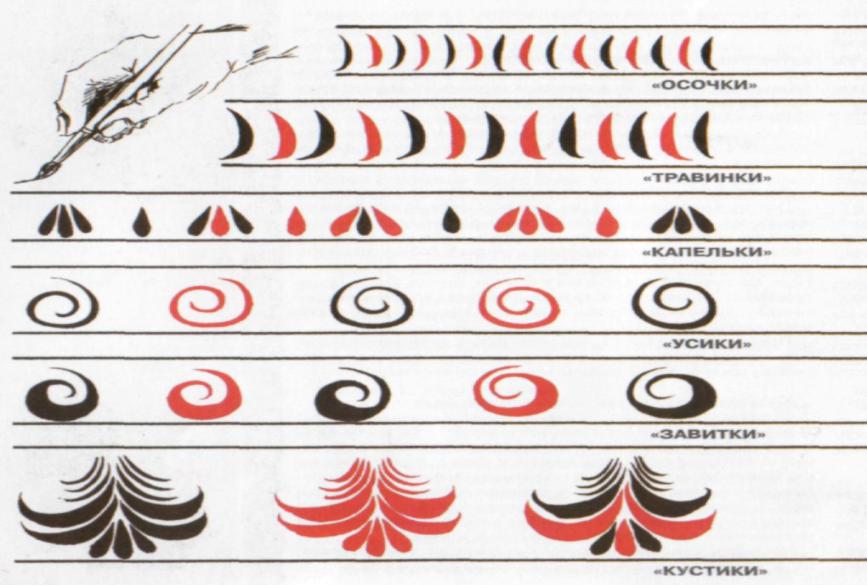 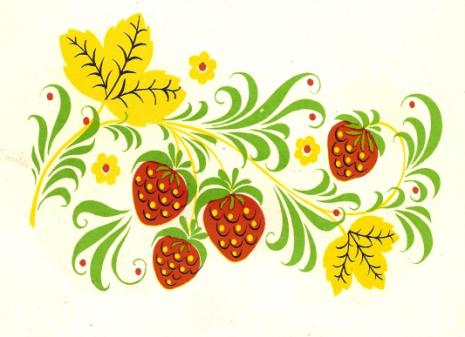 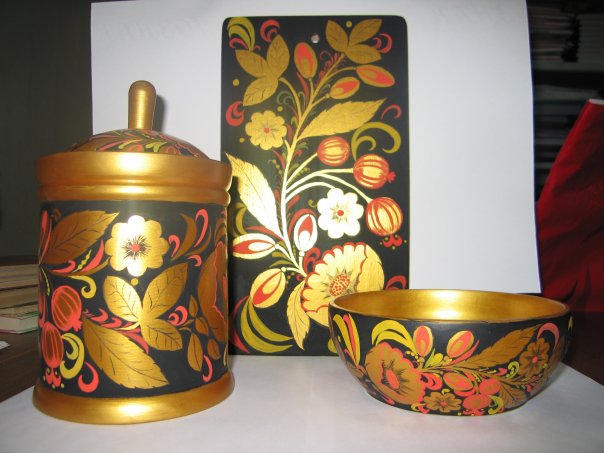 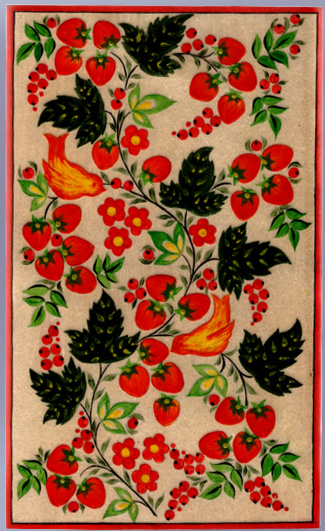 Верховое письмо
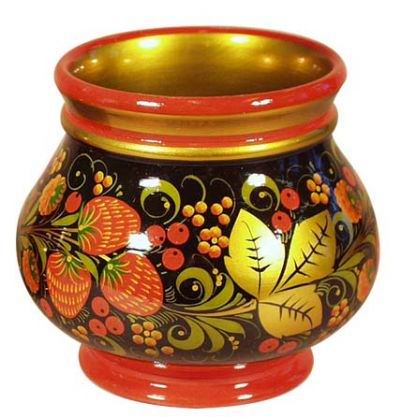 Фоновое письмо
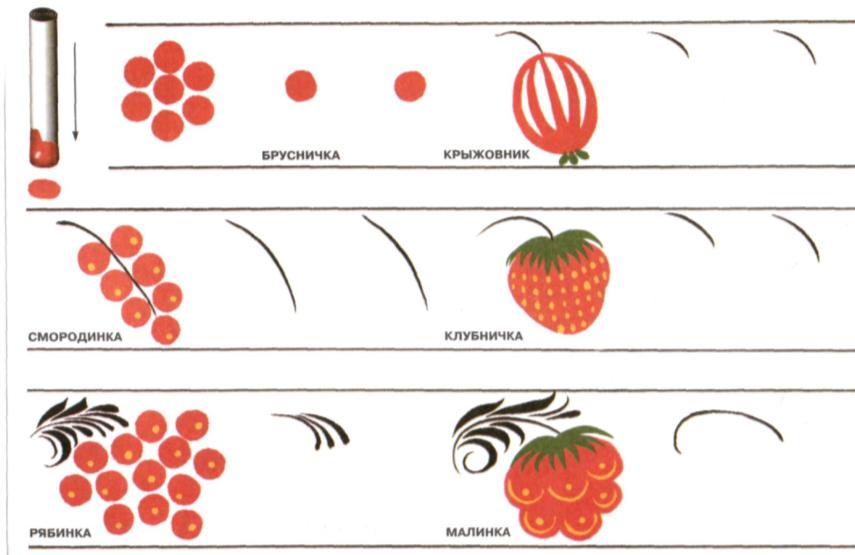 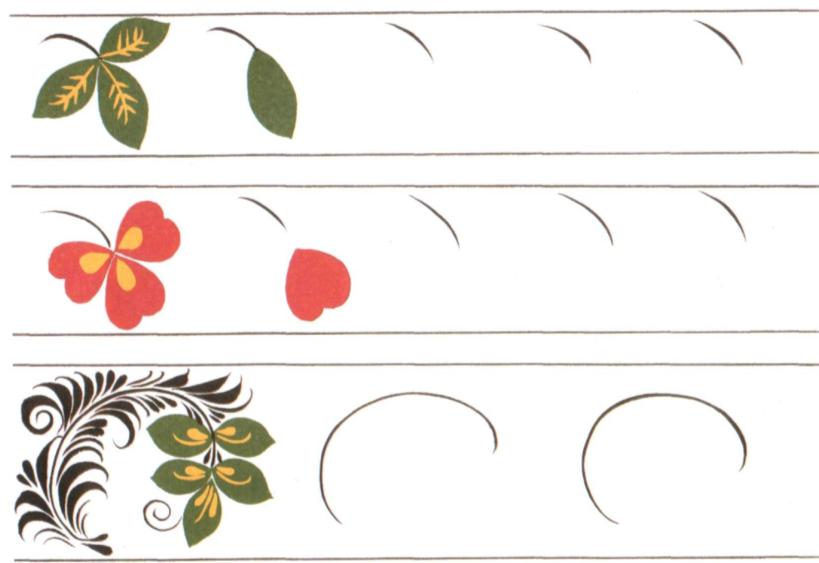